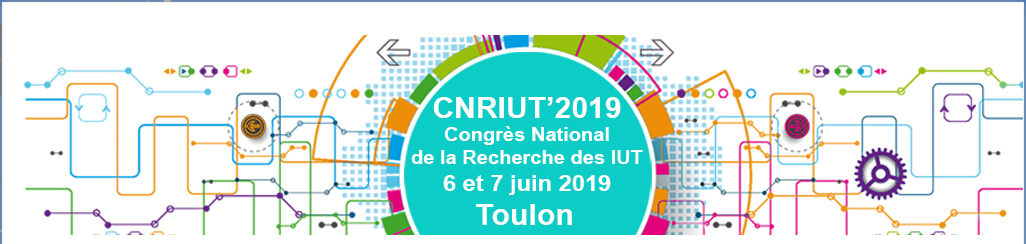 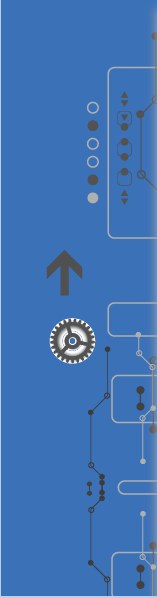 De l’image de marque à l’image de la marque : marketing horloger de luxe et réseaux sociaux Magali BIGEYMaître de Conférences / Université de Franche-Comté
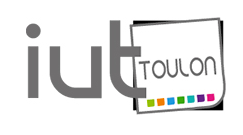 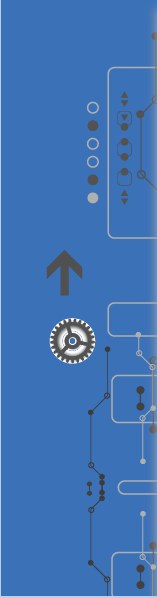 Le marketing 4.0
L’angle du Feedback
	on revient aux prémices de la communication


Sémiotique, marketing et communication
CNRIUT 2019 – Toulon / 6-7 juin 2019
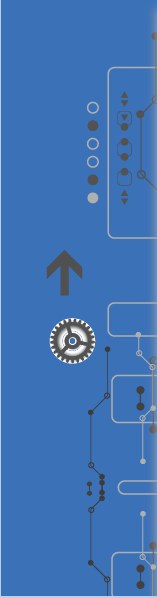 L‘association texte-image
porteurs sémantiques communicationnels


une sorte de mise en abyme communicationnelle
CNRIUT 2019 – Toulon / 6-7 juin 2019
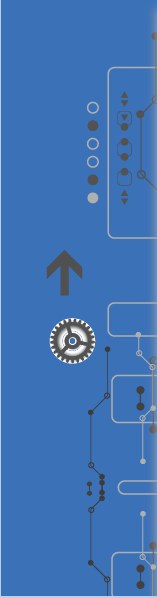 L’association texte-image
Jeux de visibilités
Stratégies
Un codage des objets, une réification qui participe du rêve
« Ce qui est en jeu c’est de permettre à la conscience de se personnaliser dans une différence. La publicité, en tant que langage connoté, apporte toute son efficacité à ce système de codage des objets. Elle est la médiation à partir de laquelle le système de consommation va créer l’illusion  d’une solidarité des statuts (…) 
La publicité de fait excelle dans ce processus de réification (…)
Dis-moi quelle montre tu portes 
	… « et je te dirai qui tu es » . » (Sauvageot, 1987 : 10) Publicité pour les montres Michel Herbelin
CNRIUT 2019 – Toulon / 6-7 juin 2019
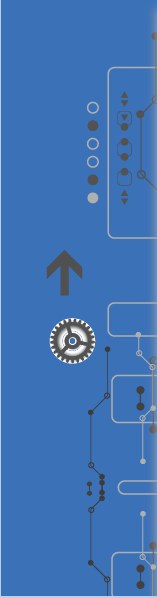 De l’image de marque à l’image de la marque
"Tout le monde a une Rolex. Si à 50 ans on n'a pas une Rolex, c'est qu'on a quand même raté sa vie"
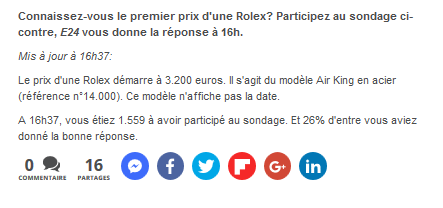 CNRIUT 2019 – Toulon / 6-7 juin 2019
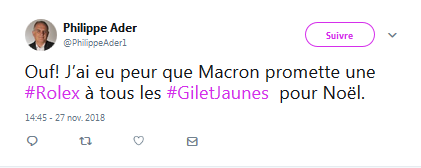 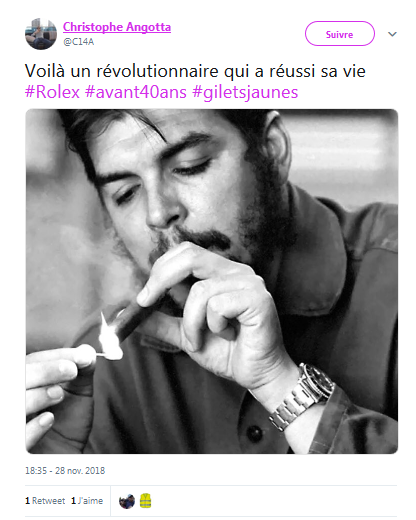 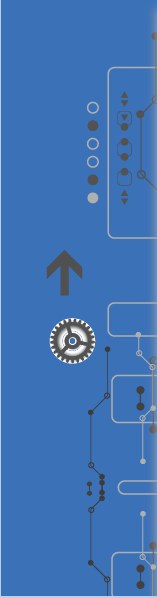 De l’image de marque à l’image de la marque
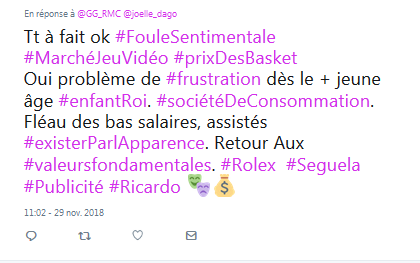 "Tout le monde a une Rolex. Si à 50 ans on n'a pas une Rolex, c'est qu'on a quand même raté sa vie"
CNRIUT 2019 – Toulon / 6-7 juin 2019
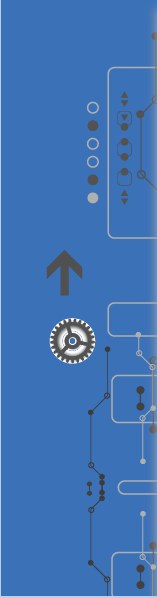 Le storytelling relayé sur Twitter
CNRIUT 2019 – Toulon / 6-7 juin 2019
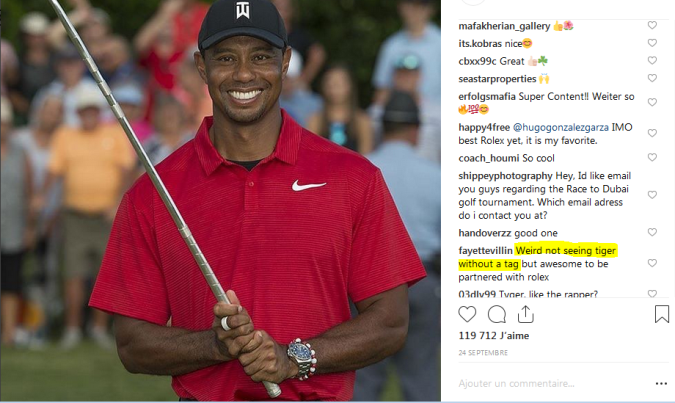 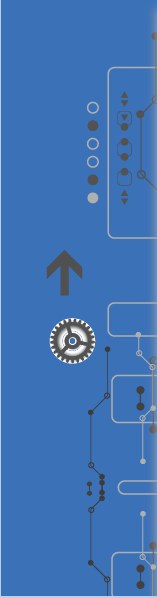 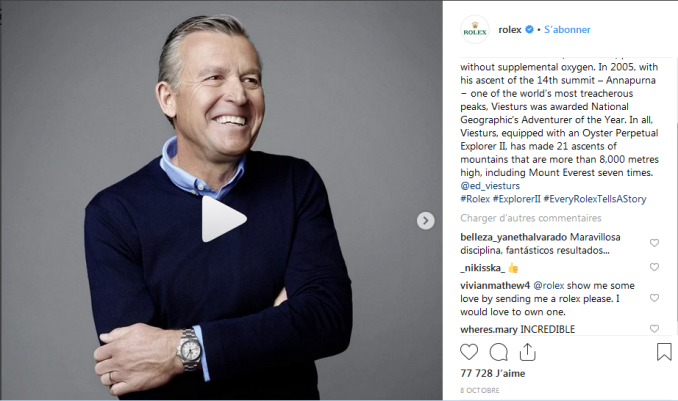 Analyse contrastive : images et marques
Une communication 4.0
CNRIUT 2019 – Toulon / 6-7 juin 2019
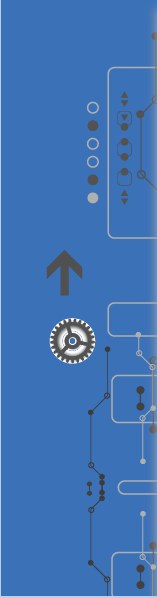 Omega et un influenceur de choix : 		à l’ombre de James Bond
CNRIUT 2019 – Toulon / 6-7 juin 2019
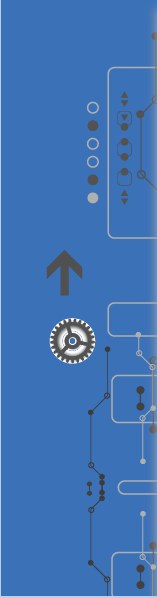 Breitling : à l’ombre de James Bond (bis)
Le hashtag #SquadOnAMission célèbre l’esprit collectif et lui donne une personnalité : 
influenceurs encore, glamour et image sexy, le petit côté Bond à nouveau.
CNRIUT 2019 – Toulon / 6-7 juin 2019
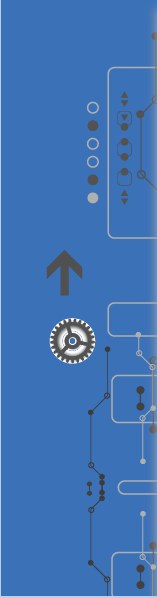 Tag Heuer
Le produit avant tout
CNRIUT 2019 – Toulon / 6-7 juin 2019
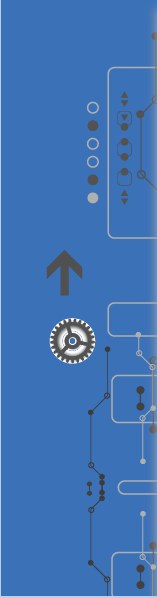 Breguet
Le produit archétypal représenté par un mécanisme
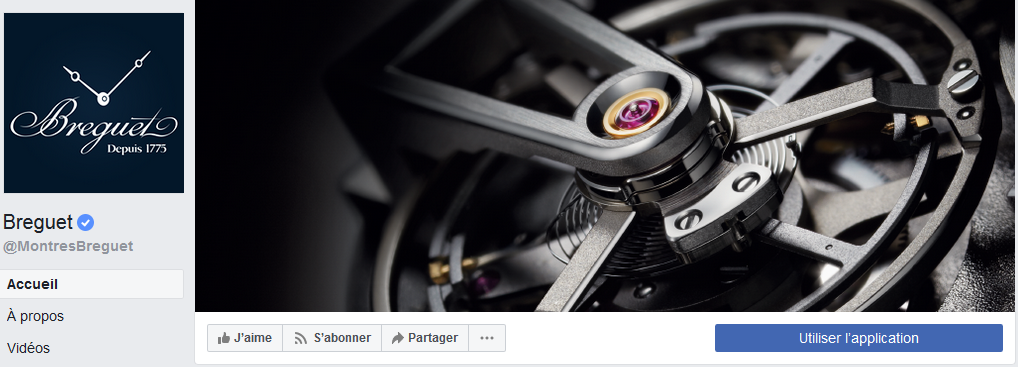 CNRIUT 2019 – Toulon / 6-7 juin 2019
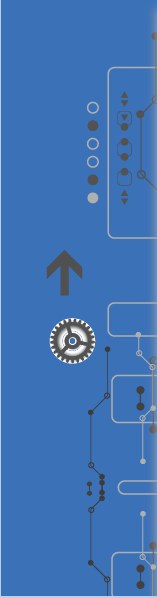 Rolex
Le personnage au service du produit
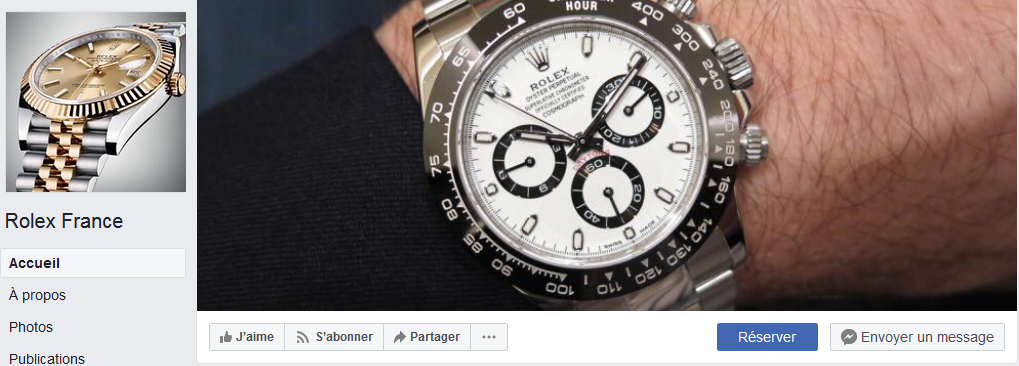 CNRIUT 2019 – Toulon / 6-7 juin 2019
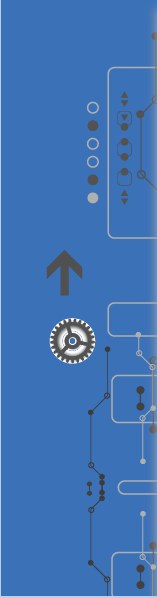 Les commentaires de l’expérience client
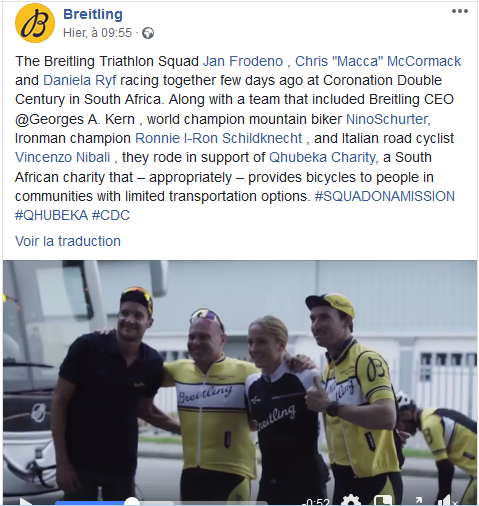 Rolex
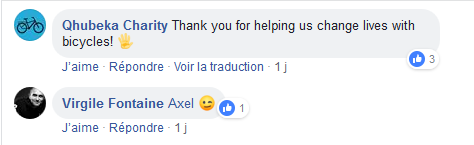 CNRIUT 2019 – Toulon / 6-7 juin 2019
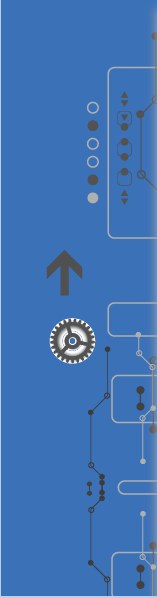 Les commentaires de l’attachement à la marque
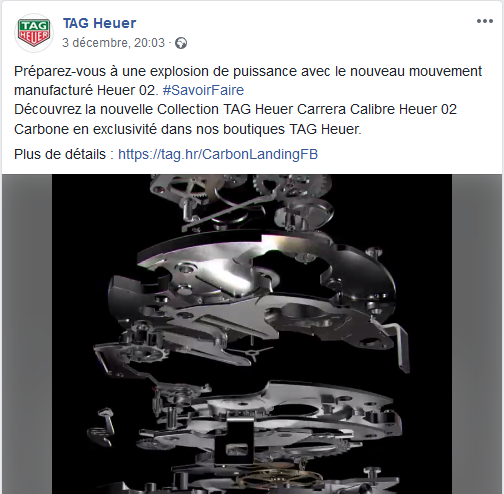 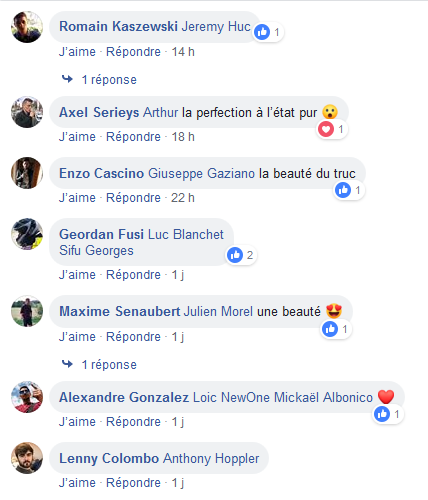 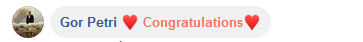 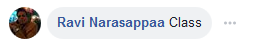 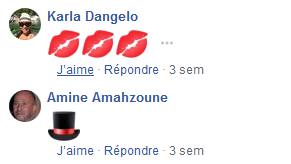 CNRIUT 2019 – Toulon / 6-7 juin 2019
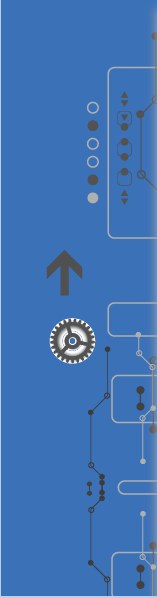 Les commentaires de l’identification
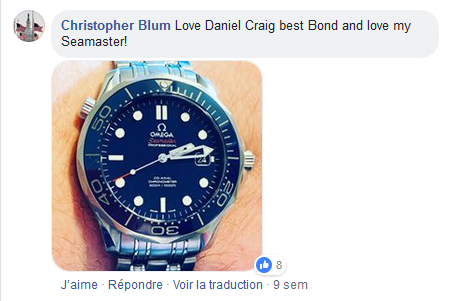 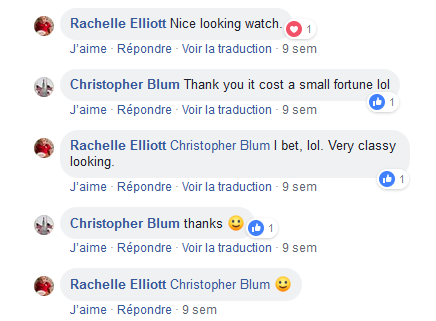 Breitling
Omega
CNRIUT 2019 – Toulon / 6-7 juin 2019
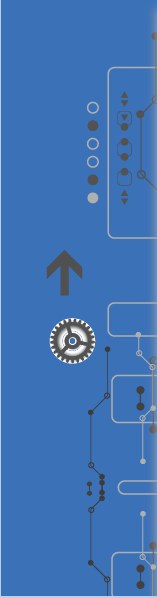 Conclusion
Efficacité et performance, visibilité et communication

Mais écueil du web affectif…

Une économie numérique des émotions

Un web réagissant
CNRIUT 2019 – Toulon / 6-7 juin 2019
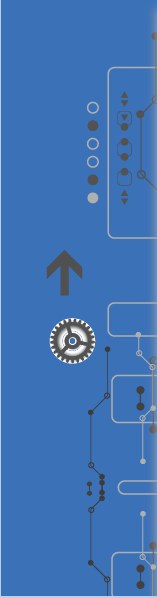 Merci de votre attention…

					magali.bigey@gmail.com
	  @magbigey
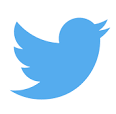 CNRIUT 2019 – Toulon / 6-7 juin 2019
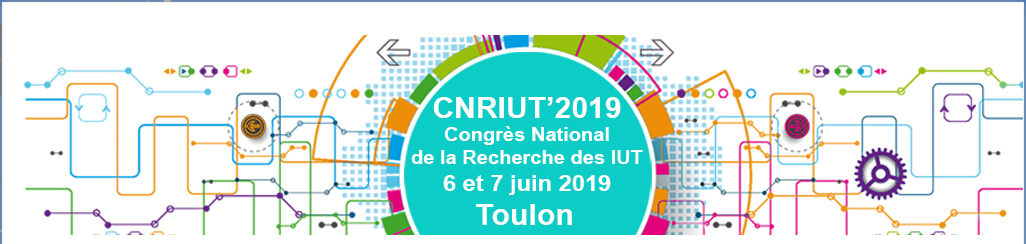 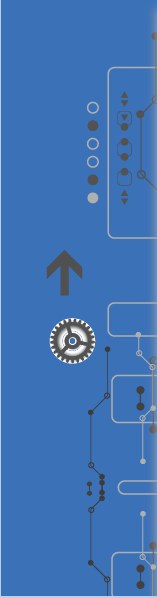 De l’image de marque à l’image de la marque : marketing horloger de luxe et réseaux sociaux Magali BIGEYMaître de Conférences / Université de Franche-Comté
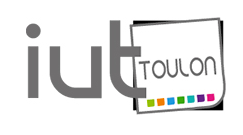